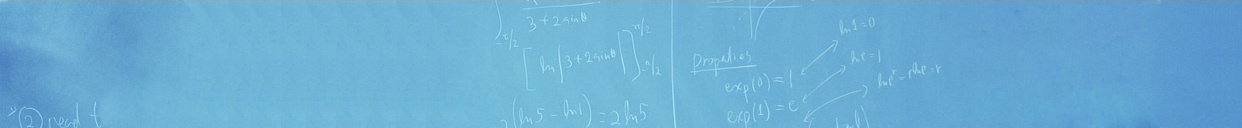 ЭЛЕКТРОННЫЕ УСЛУГИ В СФЕРЕ ОБРАЗОВАНИЯ
Министерство образования и науки Самарской области
Об организации приема детей 
в первые классы 
государственных и муниципальных образовательных организаций 
Самарской области в 2023 году
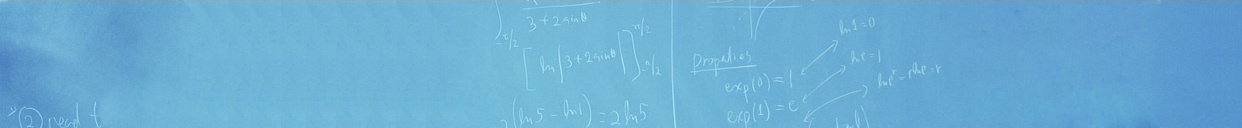 01.02.2023
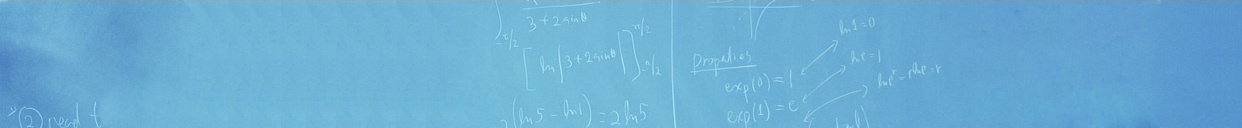 Нормативная правовая база
Федеральный закон от 29.12.2012 № 273-ФЗ 
«Об образовании в Российской Федерации»

Приказ Минпросвещения России от 02.09.2020 № 458 
(в редакции от 30.08.2022)
«Об утверждении Порядка приема на обучение по образовательным программам начального общего, основного общего и среднего общего образования»
 
Приказ министерства образования и науки Самарской области
от 16.04.2015 № 126-од (с изм. от 01.06.2022 № 320-од)
«Об утверждении административного регламента предоставления 
министерством образования и науки Самарской области государственной услуги «Предоставление начального общего, основного общего, среднего общего образования по основным общеобразовательным программам»

Правила приема на обучение в конкретную организацию, осуществляющую образовательную деятельность по образовательным программам начального общего, основного общего и среднего общего образования (в части, не урегулированной законодательством об образовании)
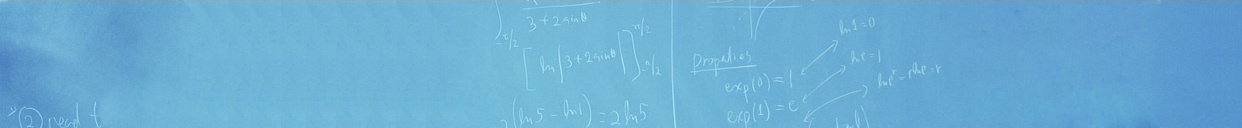 Основные положения
Расширен перечень льготных категорий:
Ребенок, в том числе усыновленный (удочеренный) или находящийся под опекой или попечительством в семье, включая приемную семью либо в случаях, предусмотренных законами субъектов Российской Федерации, патронатную семью, имеет право преимущественного приема на обучение по основным общеобразовательным программам в государственную или муниципальную образовательную организацию, в которой обучаются его брат и (или) сестра (полнородные и неполнородные, усыновленные (удочеренные), дети, опекунами (попечителями) которых являются родители (законные представители) этого ребенка, или дети, родителями (законными представителями) которых являются опекуны (попечители) этого ребенка, за исключением случаев, предусмотренных частями 5 и 6 статьи 67 Федерального закона от 29 декабря 2012 года № 273-ФЗ "Об образовании в Российской Федерации".
Регистрация заявлений о приеме через модуль «Е-услуги. Образование» не предусмотрена (только через ЕПГУ).
Начало приемной кампании в первые классы на 2023-24 учебный год 31.03.2023 с 9:00
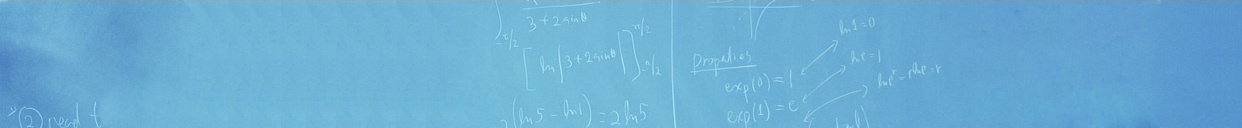 Основные положения
В случае подачи заявления о приеме на обучение лично или по почте результат рассмотрения заявления направляется учреждением на адрес, указанный в заявлении (почтовый и (или) электронный). Форма документа, содержащего информацию о результатах рассмотрения заявления определяется учреждением самостоятельно.
При подаче заявления о приеме на обучение через операторов почтовой связи общего пользования или лично в общеобразовательную организацию после регистрации заявления о приеме на обучение и перечня документов, представленных родителем(ями) (законным(ыми) представителем(ями) ребенка или поступающим, родителю(ям) (законному(ым) представителю(ям) ребенка или поступающему выдается документ, заверенный подписью ответственного должностного лица общеобразовательной организации, содержащий индивидуальный номер заявления и перечень представленных документов.
Факт приема заявления о приеме на обучение и перечень документов, представленных родителем(ями) (законным(ыми) представителем(ями) ребенка или поступающим, регистрируются в Журнале приема заявлений о приеме на обучение в общеобразовательную организацию. Журнал приема заявлений должен быть прошит, пронумерован и ведется в единственном экземпляре.
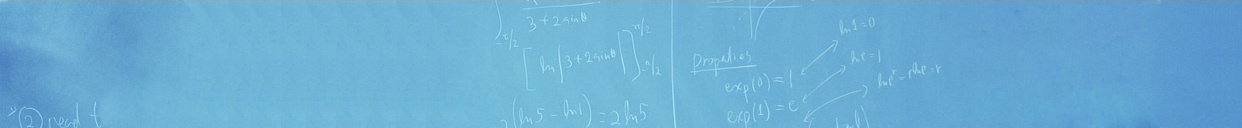 Способы подачи заявлений
1. Самостоятельно в электронной форме (электронное обращение) посредством федеральной государственной информационной системы «Единый портал государственных и муниципальных услуг (функций)» (далее - ЕПГУ). С 15 марта 2023 года будет доступно предзаполнение заявлений гражданами на ЕПГУ.

2. Лично в образовательную организацию, реализующую основные общеобразовательные программы (далее – ОО) на бумажном носителе.

3. Через операторов почтовой связи общего пользования заказным письмом в ОО с уведомлением о вручении.
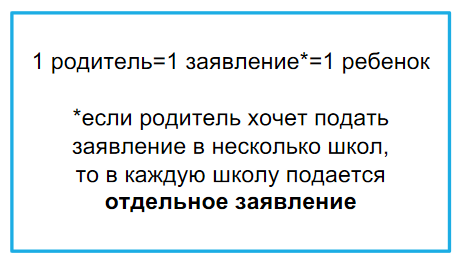 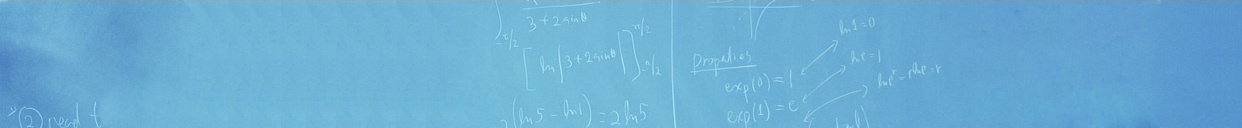 ЗАДАЧИ
Руководителям ТУ/ДО обеспечить:

прием заявлений родителей обучающихся дошкольных групп (структурных подразделений, отделений) о продолжении обучения в 1 классе данной ОО.Срок: до 01.03.2023.
прием в ОО подтверждающих документов по заявлениям, зарегистрированным с 31.03.2023.Срок: с 01.06.2023 по 30.06.2023
принятие ОО решений по всем зарегистрированным заявлениям:Срок: по заявлениям, поступившим в ОО, закрепленные за всем муниципалитетом (в т.ч. лицеи, гимназии, школы РАН) – 01.07.2023 (до 17:00); по заявлениям, поступившим в ОО, закрепленные за конкретными адресами – 03.07.2023-04.07.2023 (до 17:00).